Faces of the Republic
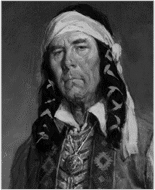 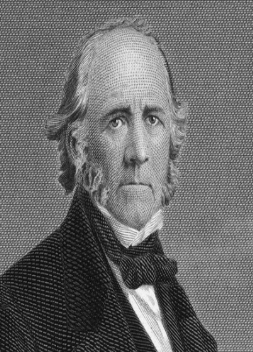 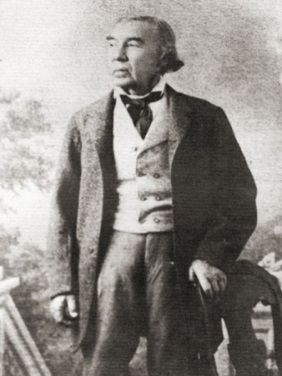 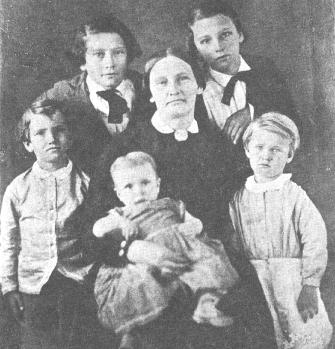 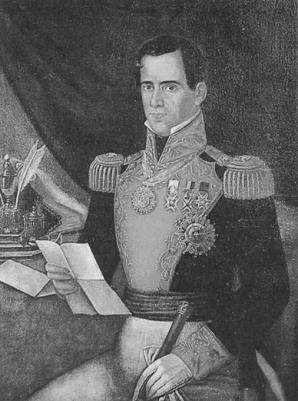 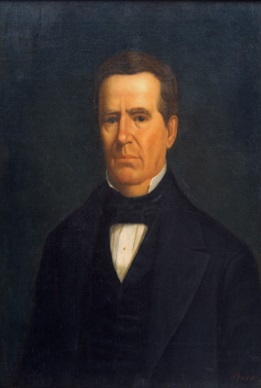 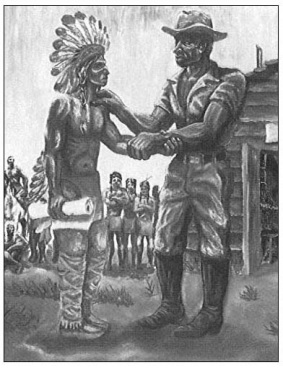 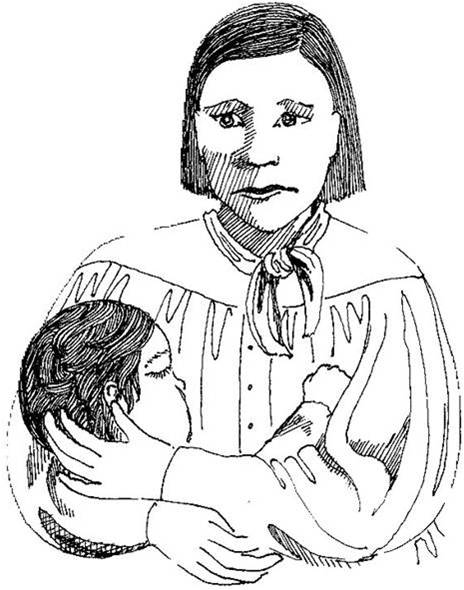 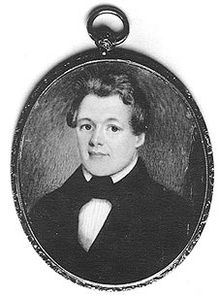 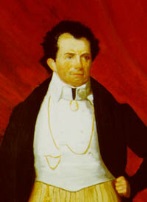 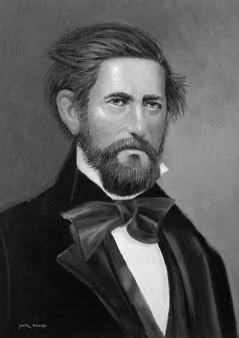 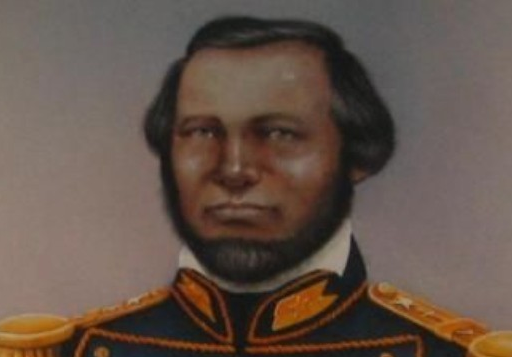 My name isWilliam Goyens
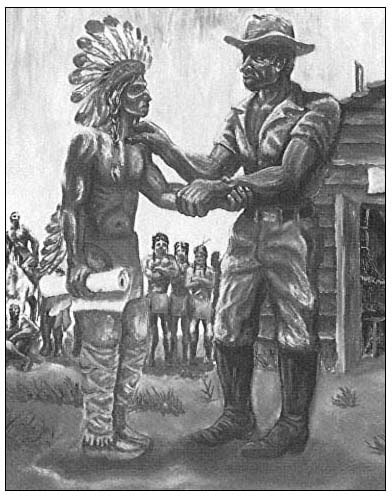 Early Free Black Nacogdoches Settler

Wealthy trader and blacksmith who helped Sam Houston negotiate a treaty with the Cherokee Indians
2 bullets
My name isMary Maverick
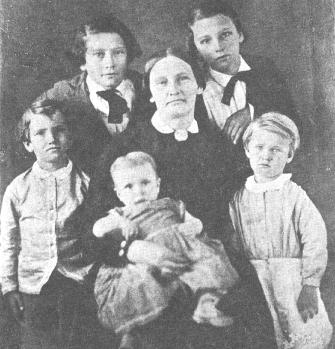 Pioneer woman during the early Republic of Texas.
Her family fled the Woll Invasion in 1842.
Kept diaries of her pioneer life for future generations
Painted a picture of the Alamo
Saw the Alamo fall
5 bullets
My name isJose Antonio Navarro
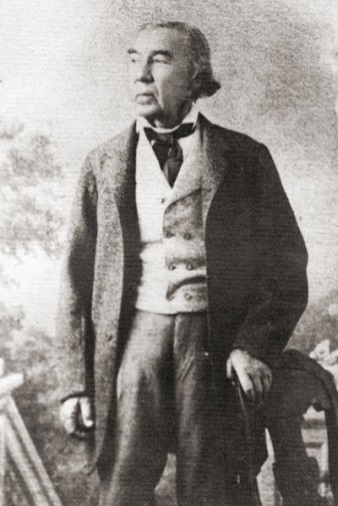 Helped write Texas’s first constitution.
Commissioner sent with the failed Santa Fe Expedition.
The only Tejano at the Convention of 1845 to decide whether to accept the U.S. annexation offer.
1 of 3 Mexicans to sign the Texas Declaration of Independence.
Elected to the Texas senate twice
5 bullets
My name isCynthia AnnParker
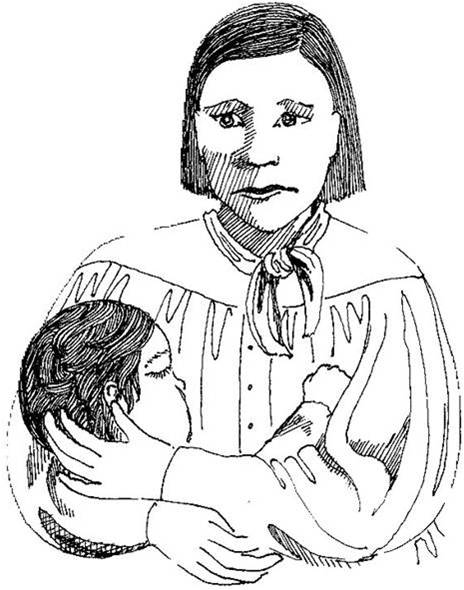 Kidnapped by Comanche Indians as a girl.

Married a Comanche war-chief.

Her son was Quannah Parker – one of the most powerful Comanche Chiefs.
3 bullets
My name isSam Houston
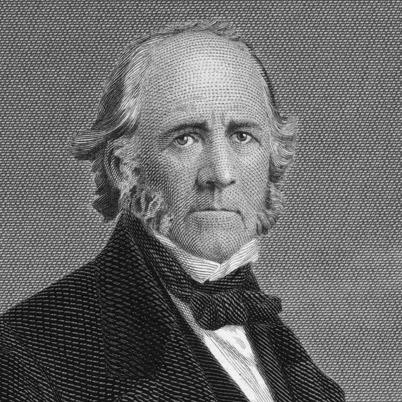 1st and 3rd President of Texas (couldn’t serve 2 consecutive terms)

Sold the Texas Navy

Favored peace with the Native Americans

Would have rather stayed a soldier than be president

Resolved the Regulator-Moderator War
Convinced European nations to recognize TX as an independent nation
5 bullets
My name isEdwin Moore
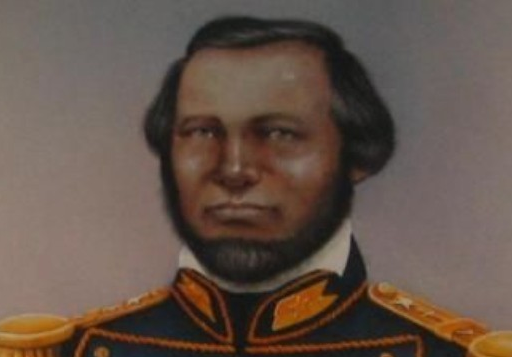 Commander of the Texas Navy

Took control of the Gulf of Mexico from the Mexican Navy in 1841

Accused by Sam Houston of disobedience and removed from the Texas Navy
3 bullets
My name isChief Bowles
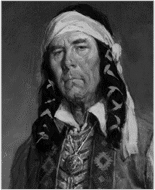 Cherokee Chief

Led his people from North Carolina to Texas near Nacogdoches

Negotiated a treaty with Sam Houston to allow his tribe to stay in East Texas

Was killed at the Battle of the Neches trying to prevent his tribe from being expelled from Texas.
4 bullets
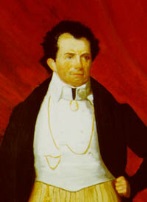 My name isMirabeau B.Lamar
2nd president of Texas
Favored Texas staying a Republic
Removed the Cherokees from Texas
Aggressive toward Native Americans
Rebuilt the Texas Navy
Sent an expedition to Santa Fe to add it to the Republic of Texas
Relocated the Texas capital to Austin
7 bullets
My name isAnson Jones
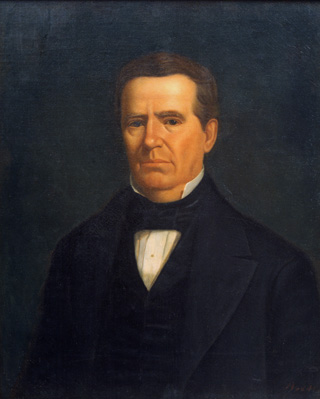 4th president of Texas

Architect of Annexation

Said, “The Republic of Texas is no more.”
3 bullets
My name isGeorge Childress
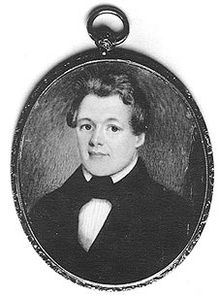 Wrote the Texas Declaration of Independence

Tried to have a law office but failed
2 bullets
My name isSanta Anna
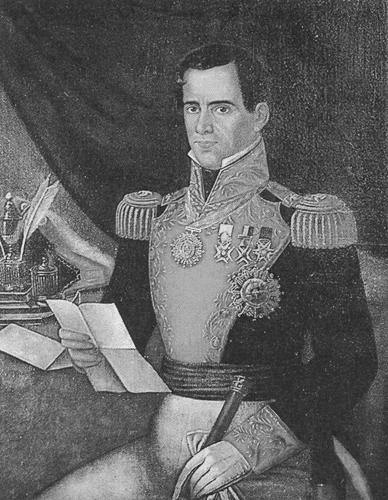 President of Mexico

Captured at the Battle of San Jacinto

Did not keep his promises he made in Treaties of Velasco
3 bullets
My name isJack “Coffee” Hays
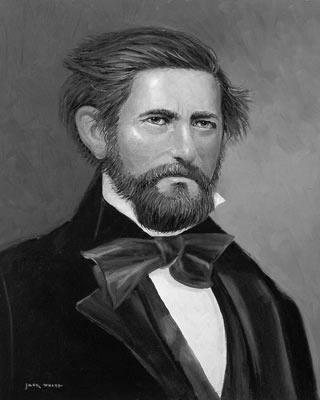 Texas Ranger

Patrolled the frontier

Protected Texas settlers

Kept peace with Native American tribes
4 bullets
Presidents of Texas
Houston  1836 – 1838
Lamar  1838 – 1841
Houston  1841 – 1844
Jones  1844 – 1845